Bol en Knol gewassen
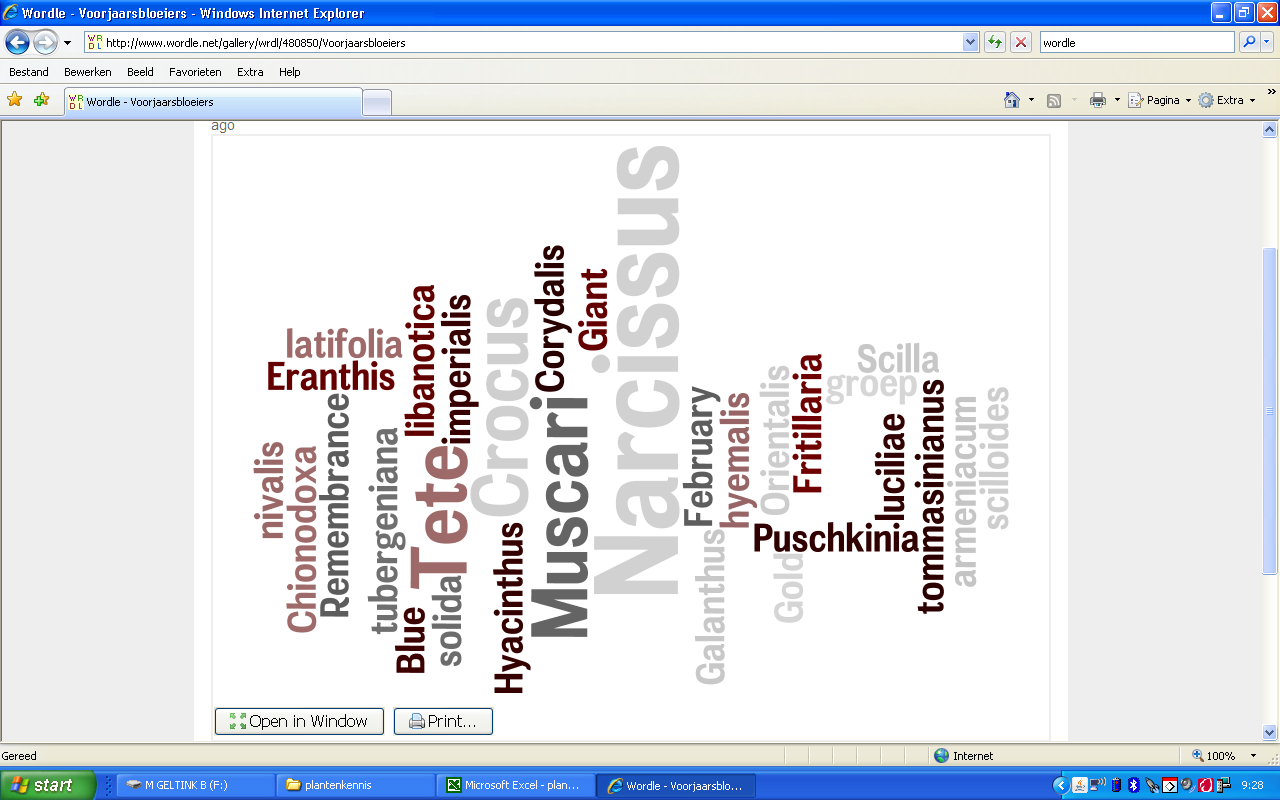 Toets
Anemone blanda 'Blue shades'
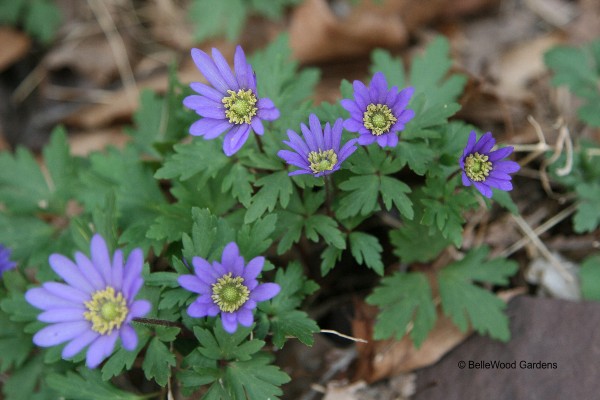 Chionodoxa luciliae
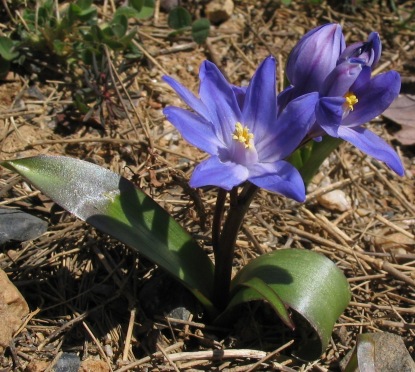 Crocus tommasinianus
Corydalis solida
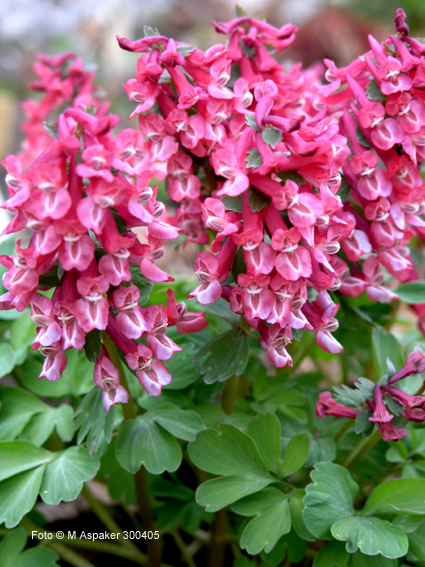 Eranthis hyemalis
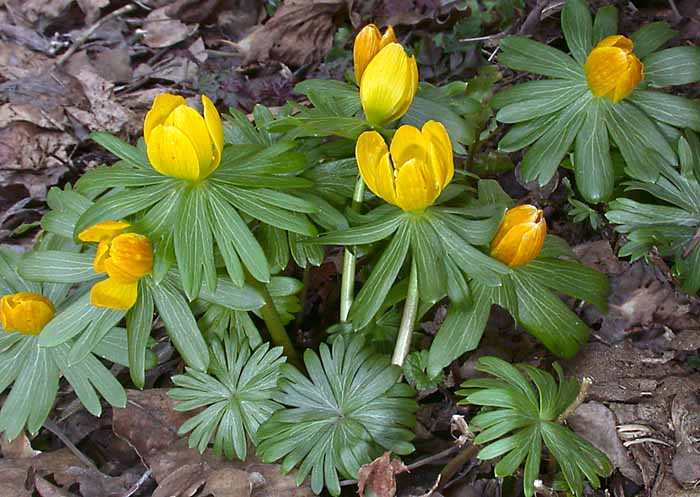 Fritillaria imperialis
Galanthus nivalis
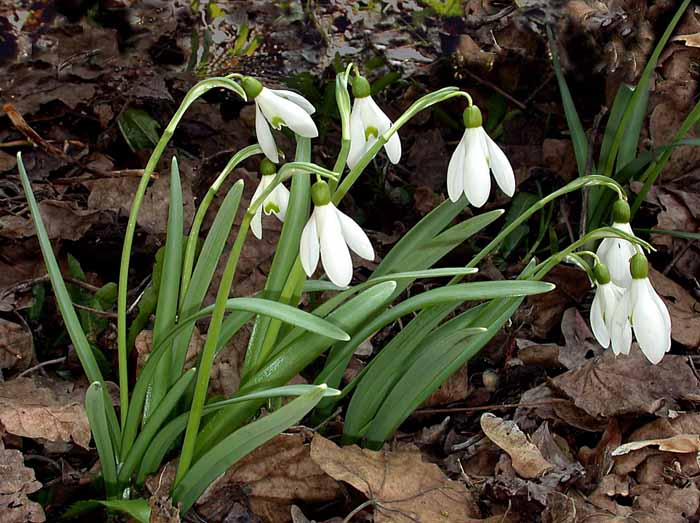 Hyacinthus Orientalis groep
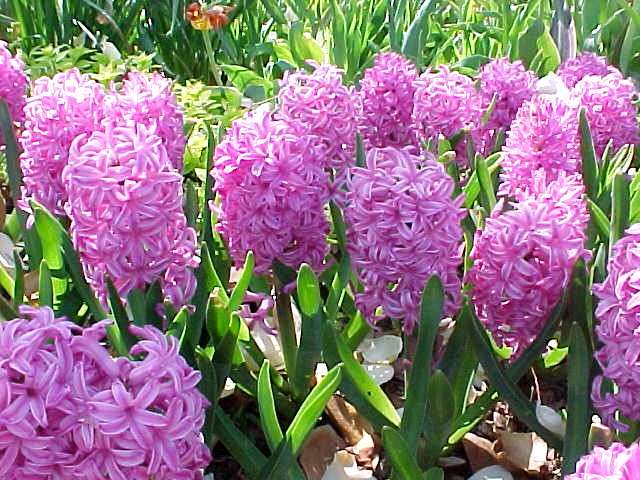 Muscari armeniacum
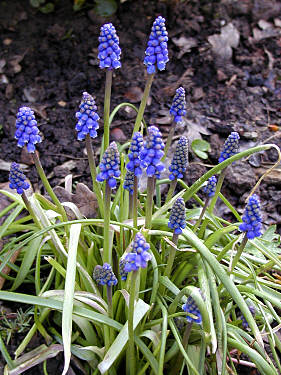 Muscari latifolium
Narcissus 'February Gold'
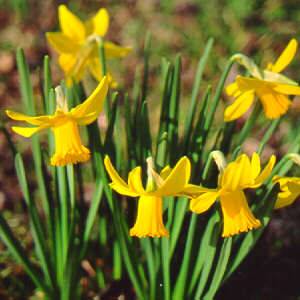 Narcissus 'Tete a Tete'
Scilla tubergeniana
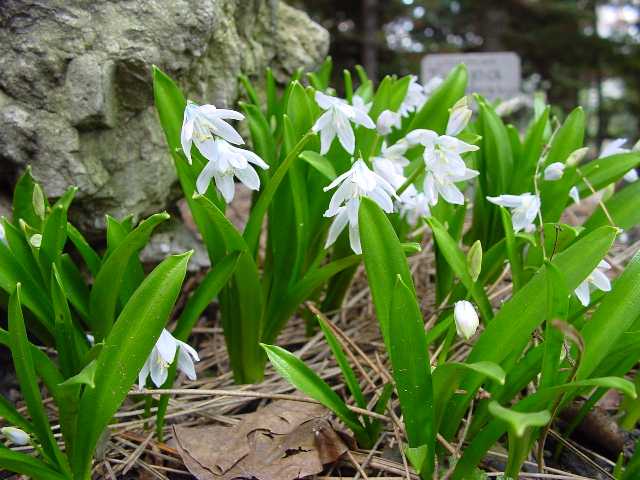 Crocus ‘Remembrance’
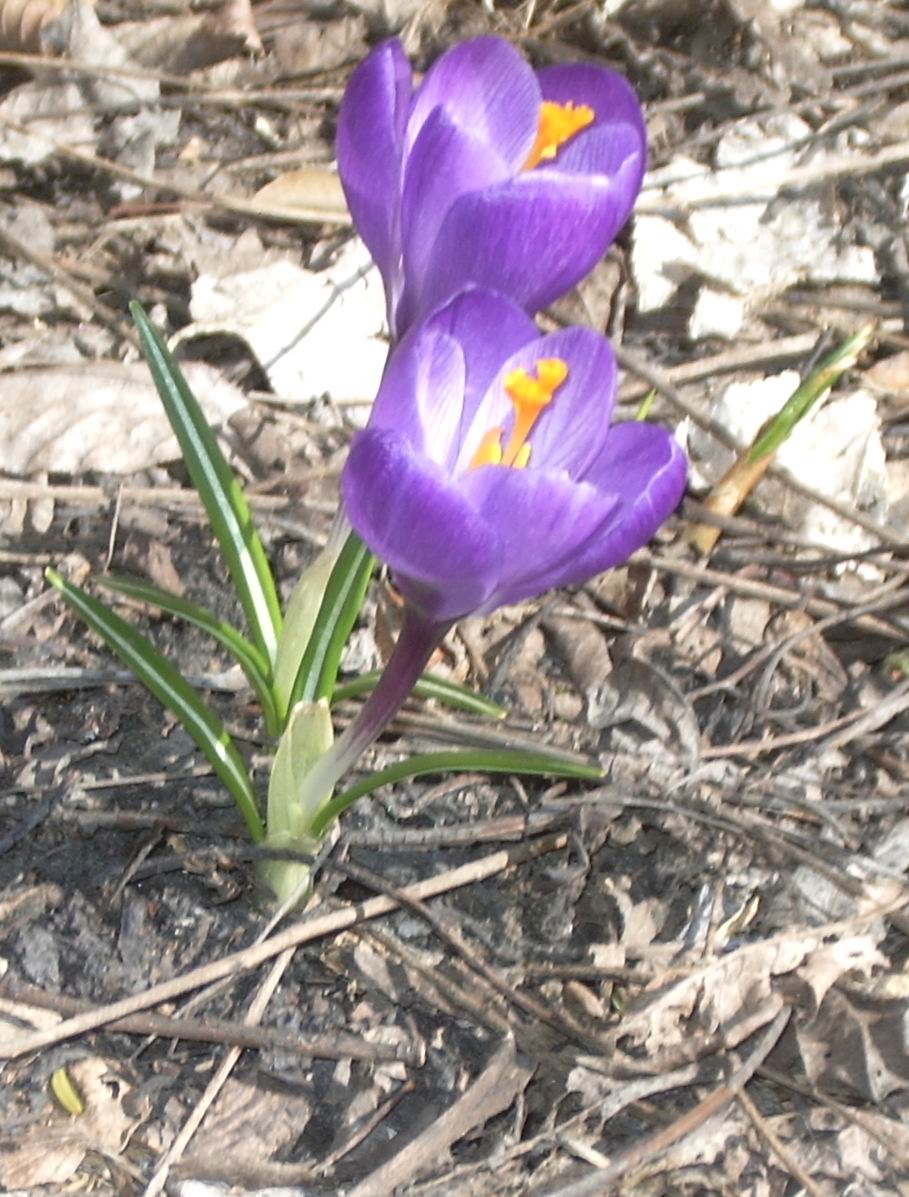 Crocus tommasinianus 'Blue Giant'
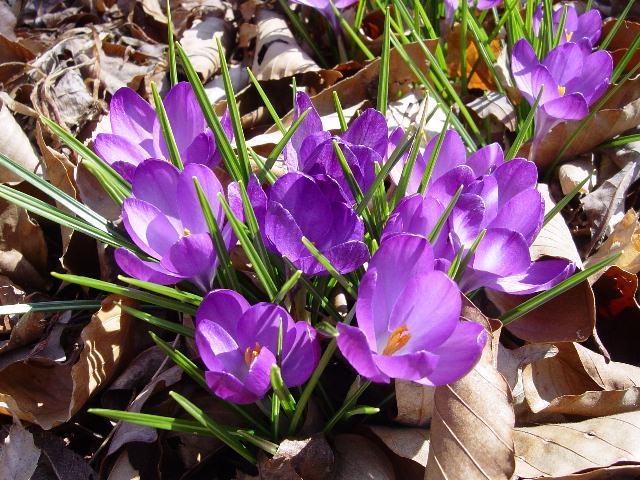 Puschkinia scilloides libanotica
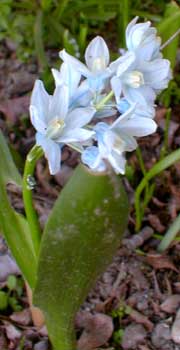 Fritillaria meleagris
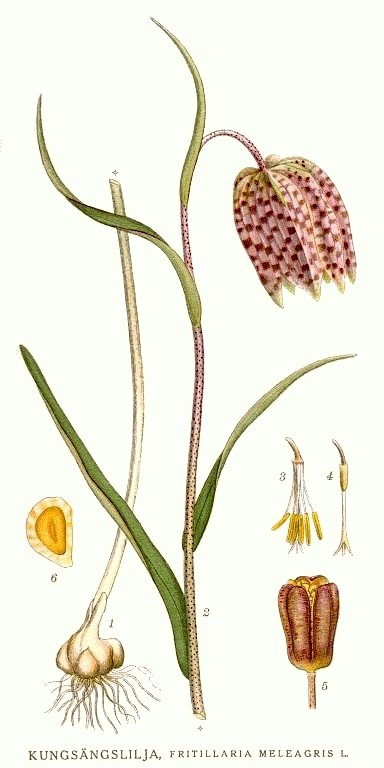 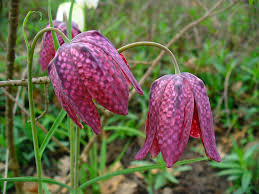 Tulipa
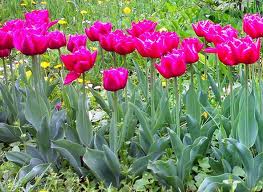 Nectaroscordum siculum
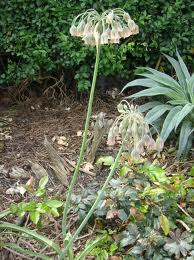 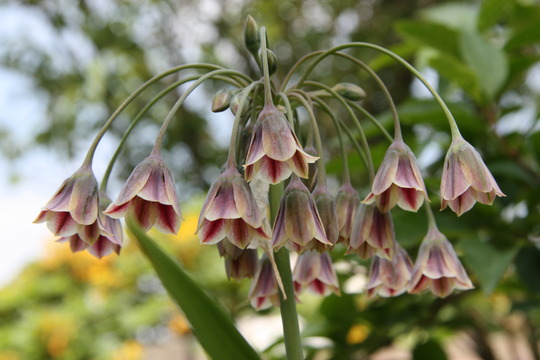 Colchicum autumnale
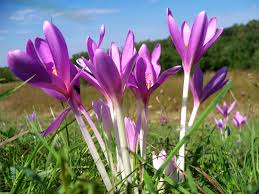 Einde
Succes!